Design Patterns
Lecture part 1
Motivation
Want to decorate a room? How?

Build a house following different methods?
Analogy to Software Design Patterns
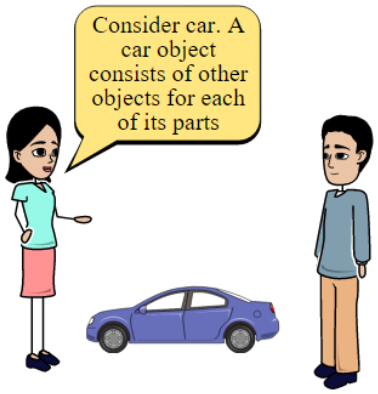 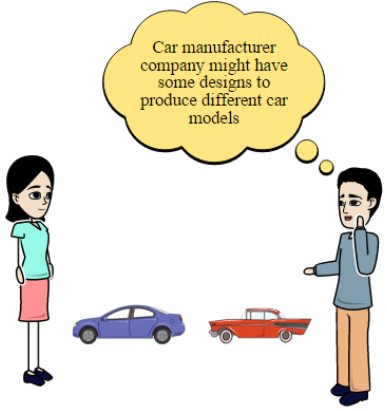 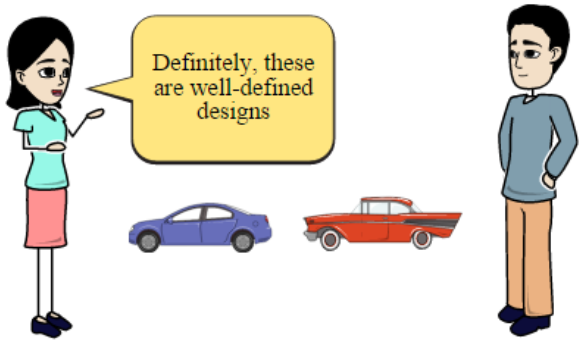 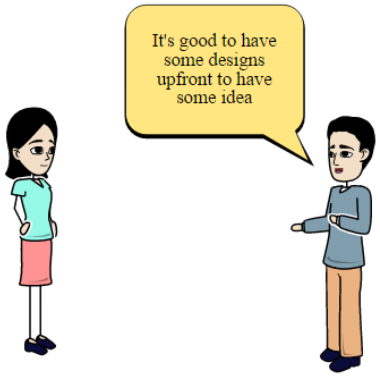 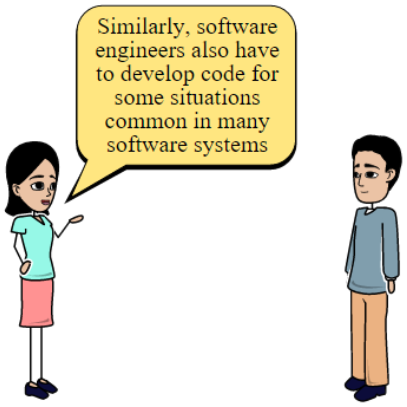 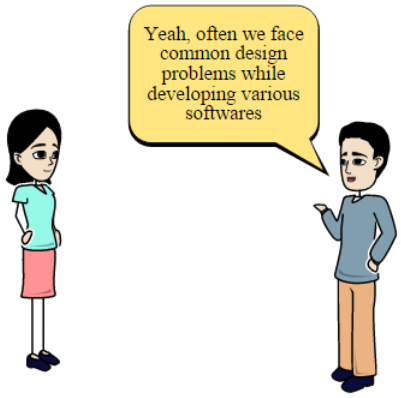 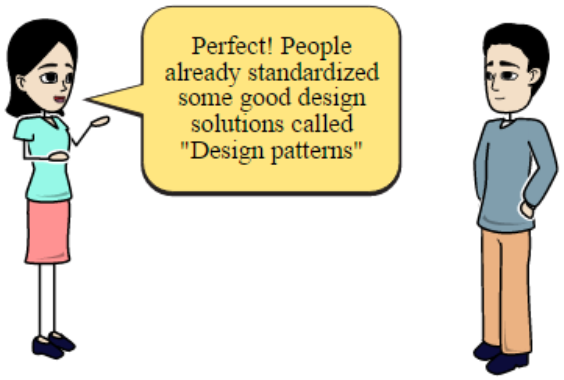 Design Pattern defined
A design pattern is a well described solution to a recurring software problem.
Why Design Patterns?
Critical to make design decisions
Evaluate costs and benefits of applying patterns
SimUDuck - A simulation game
New requirement: We need ducks to fly
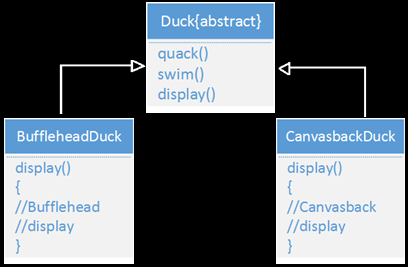 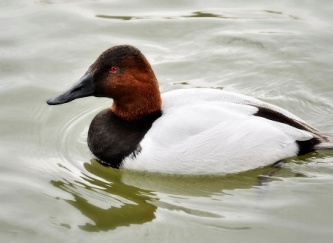 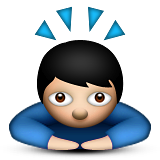 Joe
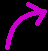 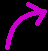 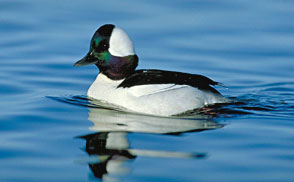 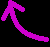 Solution Proposed
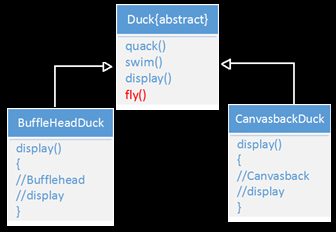 Problem with this Approach
Not all Duck subclasses should fly.
Another solution
Make Flyable() interface with a fly() method. 
Only the flying duck classes will implement the Flyable interface.
Solution 2 insight
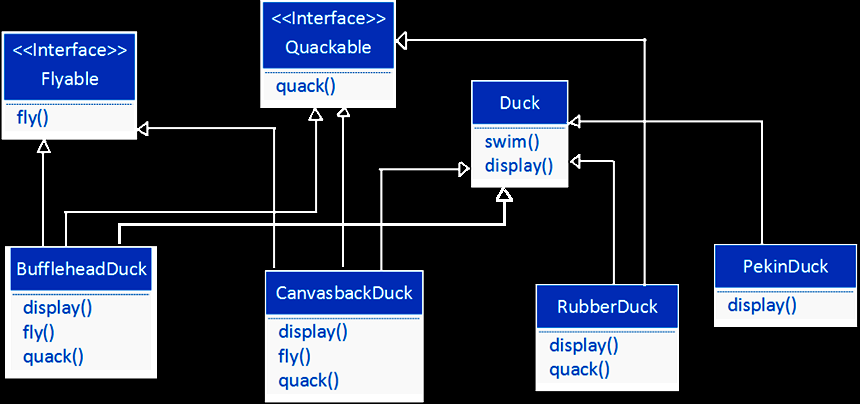 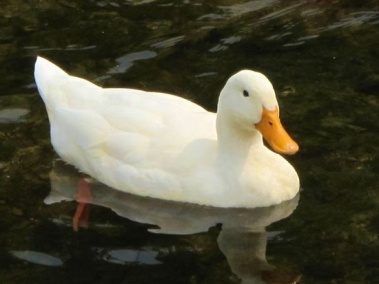 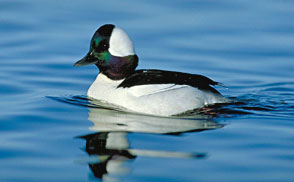 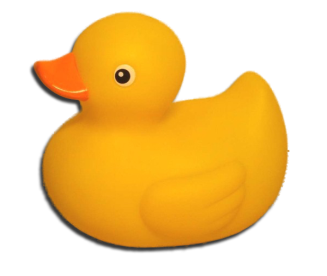 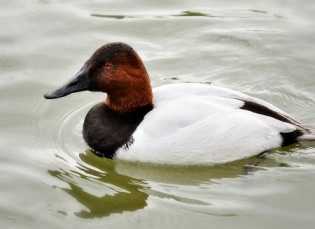 Problem with this Approach
Change all the Duck subclasses whenever Flying behaviour has to be modified. 
No code reuse.
Activity
Q- If you were Joe, how will you make the Ducks to fly?





Think-pair-share
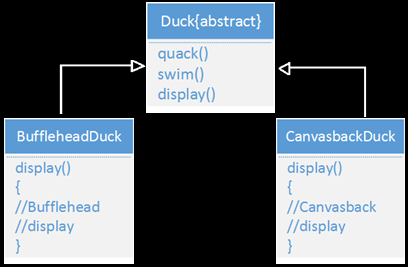 Think pair Share
Think for yourself about the possible solutions
Pair up with the student sitting beside
Share your response in the application – One from each pair can submit
Here’s the design pattern solving the problem!
Strategy Design Pattern
Design Principle
	Identify the aspects of your application that vary and separate them from what stays the same.
Benefits
Other objects can reuse fly and quack behaviors 
New behaviors can be added without modifying any of the existing behavior classes
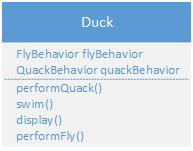 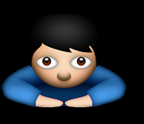 Let’s look at a different design problem
Another Example System
Yahoo subscribers should receive notification of new event
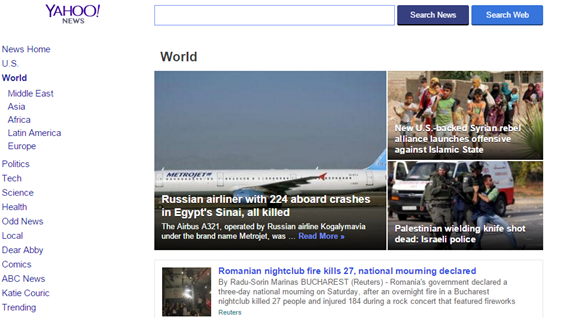 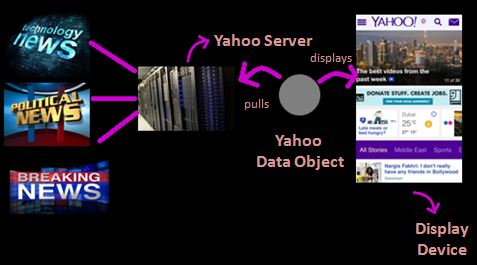 SMS/ email
Requirements
Need to implement all the display elements .
Display has to be updated upon occurrence of new event.
System must be expandable, users can add or remove more display elements.
Here’s the design pattern solving the problem!
Observer Design Pattern
Design Principle
	Define a one-to-many dependency between objects so that when one object changes state, all of its dependents are notified and updated automatically.
Structure
Consequences
Loose coupling between Subject and Observer.
Support for broadcast communication.
Preview of next lecture
Design Patterns Description
Some Design Patterns
Catalog of Design Patterns











Thank you!